Berufsberatung an Deiner Schule!
An folgenden Montagen bin ich für Dich da: 

25.09.23 / 09.10.23 / 23.10.23
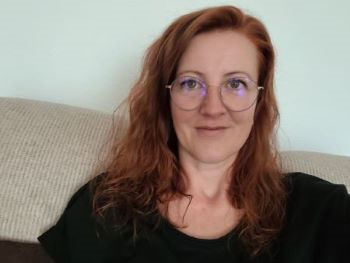 Schulsprechzeiten 
Berufsorientierungsunterricht 
Informationen zu weiterführenden Schulen
Persönliches Beratungsgespräch nach Terminabsprache
Vermittlung betrieblicher Ausbildungsplätze
Evelyn Pede 
Berufsberaterin

eMail: boeblingen.152-berufsberatung@arbeitsagentur.de